Promotion basics at MSU
Administrator Perspectives
Promotion to Full Professor
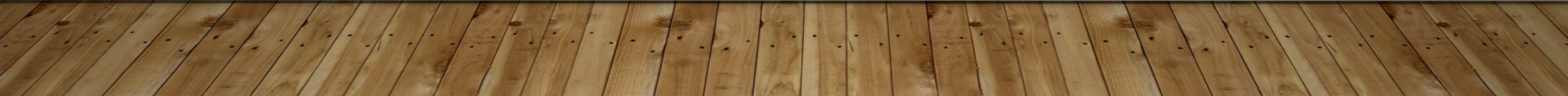 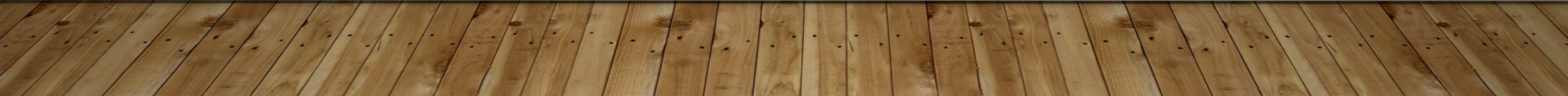 APPOINTMENT, REAPPOINTMENT, TENURE, AND PROMOTION RECOMMENDATIONS
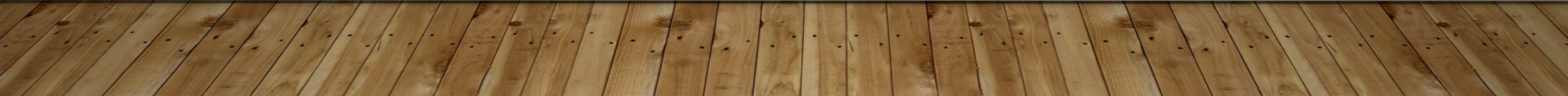 Levels of Accountability -The Institution
Clear values – aspirations of each decision rests on our purpose – research, teaching, service, outreach, & engagement.
We are what we value.
Meaningful guidance that is expectant of success.
Success of recruitment, tenure, promotion process…is an indication of a department’s success…
Not exclusionary practices of “winnowing academics”.
Faculty Rights & Responsibilities
Academic freedom & responsibility are intertwined.
Recommendations for promotion are among the most important decisions made by the University.
Expectations and procedures must be in alignment between the University, college and academic unit.
Duties of the Individual to the Institution
Highest standards of behavior.
Enables culture and climate that is respectful of all individuals.
Without personal responsibility, confidence in the individual is eroded.
Faculty duty to be accountable for our actions, hear critique, be self-reflective, & come to the aid of others who are subject to negative impacts resulting from inappropriate behaviors.
Inaction corrodes the the climate so that our best work can’t be accomplished.
Diversity, Equity, and Inclusion
DEI are core values of MSU
Candidates should detail their DEI efforts; provide evidence of activities in the context of research/creative activities, teaching, outreach and engagement, as appropriate.
Describe how these efforts are interwoven and enhance their areas of accomplishment.
Where appropriate, faculty commitment to learning and engaging in DEI efforts will be recognized and considered in the RPT process.
Ideas on how we operationalize this evaluation needs to be discussed based on the discipline and the culture of the academic unit.
Promotion to Full Professor (1 of 3)
A recommendation for promotion from associate professor to professor in the tenure system should be based on several years of sustained, outstanding achievements in education and scholarship across the mission, consistent with performance levels expected at peer universities.
Promotion to Full Professor (2 of 3)
Bearing in mind the University's continuing objective to improve its faculty, the unit and college must refrain from doubtful recommendations.
  
The dean must evaluate carefully each recommendation to ensure that it is well grounded and fully justified.
Promotion to Full Professor (3 of 3)
A reasonably long period in rank before promotion is usually necessary to provide a basis in actual performance to permit endorsement of the individual as an expert of national stature and to predict continuous, long-term, high-quality professional achievement.
Average Time in Rank 
When Promoted to Professor
Evaluation & Impact of COVID
COVID Impact statement - The purpose is to acknowledge that faculty and academic staff (FAS) at MSU have encountered varied challenges due to the pandemic. 
Guidelines for FAS on writing a COVID-19 impact statement that may be submitted to their unit administrator as part of their activity report for annual review, and to internal and external reviewers upon promotion appointment assessments.
Prompts for considering what to include in the impact statement.
How to Use a COVID Impact Statement (1 of 2)
Broad discussions within disciplines and academic units need to be facilitated to explore how the discipline(s) has been impacted by the pandemic and what opportunities for program growth and scholarship were not possible to inform the context of how to judge accomplishments.

The impact statement provided by a FAS member is accepted as valid because they are a trusted member of the scholarly community.

Each impact statement is equally valued .
How to Use a COVID Impact Statement (2 of 2)
Impact of the pandemic may be accelerating as well as decelerating and may change over time.
Under such extraordinary times, the work that is produced can still be evaluated based on quality and relevance to increasing knowledge and understanding rather than on quantity of work. 
Assessments about annual reviews, reappointment, and  promotion must be made on the information provided by the FAS member. While a COVID impact statement is not required, impact that is not documented cannot be considered in assessments.
How to Use a COVID Impact Statement
Value-based categories like sharing information, expanding opportunities of others, and mentoring/stewardship may be applied to activity reports and impact statements to allow FAS to share the multiple ways learning, teaching, and knowing have occurred to indicate how FAS have been doing valuable, adaptive, human-based work in other new and perhaps non-traditional ways.
THE REVIEW PROCESS
THE REVIEW PROCESS (Continued)
Questions?
Please feel free to reach out to the Faculty and Academic Staff Affairs resources team:

Suzanne Lang langsu@msu.edu
Kathy Lewless lewlessk@msu.edu
Melissa Sortman sortmanm@msu.edu
Jennie Yelvington petrovi8@msu.edu  
Kara Yermak burtkara@msu.edu
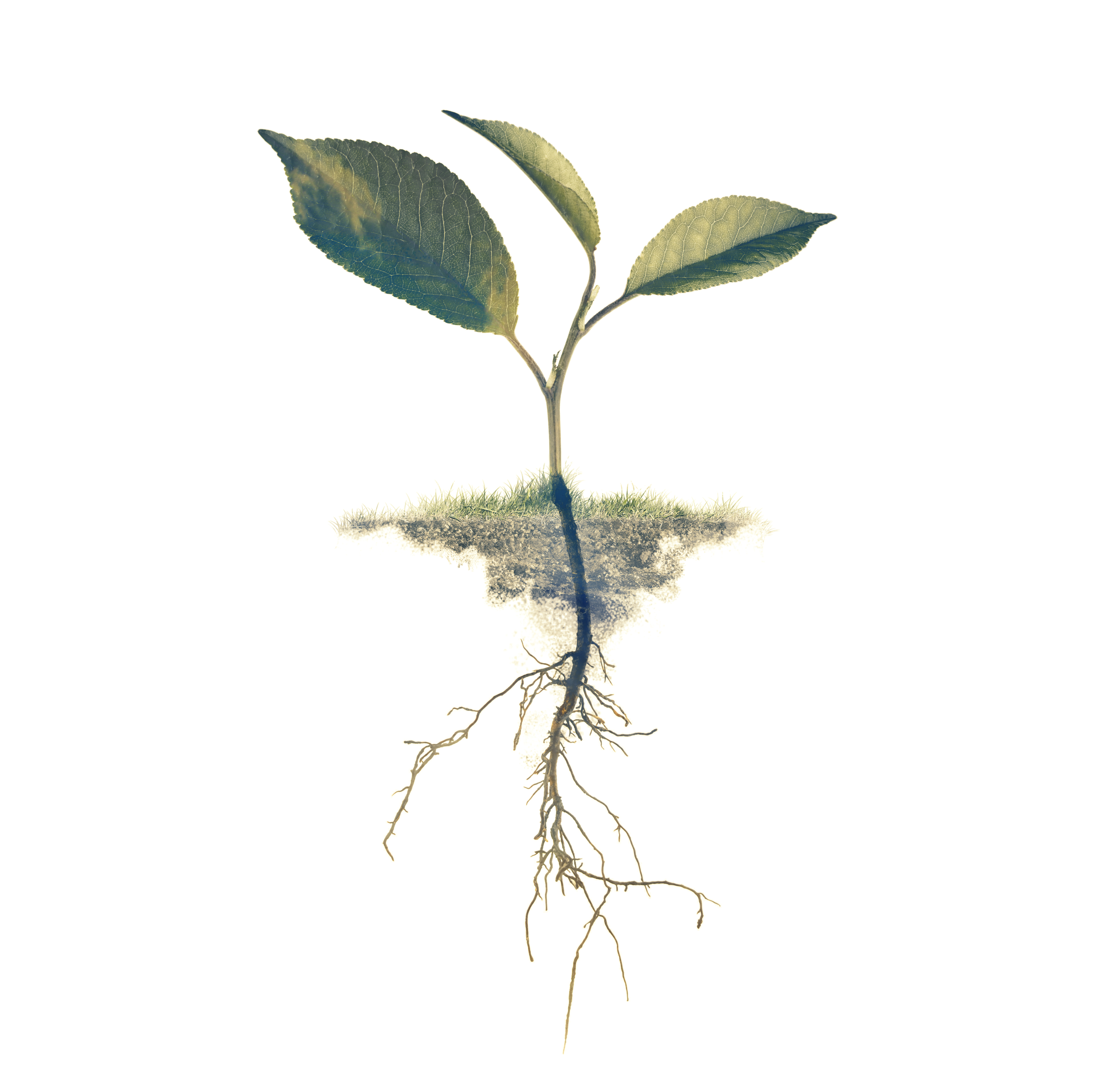